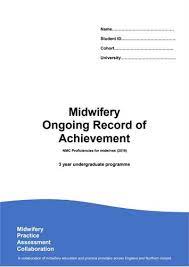 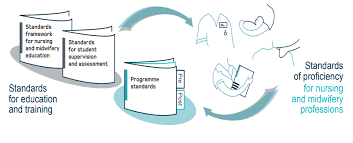 A Guide to using theMidwifery Ongoing Record of Achievement (MORA)for students and midwives
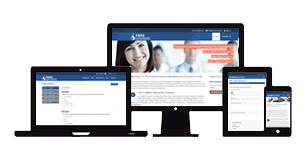 This Guide is developed from the original MORA guide (MPAC & Gillman, 2020)
(McNamara, S., & Beacock, M., 2021)​
Liverpool John Moores University
Glossary
Academic Assessor (AA) – a midwifery lecturer who is assigned to oversee student clinical practice (changes each year), including hours and progress
BFI – UNICEF Baby Friendly Initiative -  Global Infant feeding initiative 
EU directives – certain clinical requirements set out by the European parliament and required for midwifery students a midwifery students i.e. 40 births 
Mapping – linking or aligning requirements (in this case NMC proficiencies) to documents (modules, programmes) 
NIPE  - an in-depth  newborn physical examination undertaken within 72 hours of birth
NMC domains – 6 themes set by the NMC which organise the proficiencies
NMC proficiencies – set by the NMC, & need to be achieved in order to register as a midwife
Non-midwifery placement – a placement other than a maternity one i.e. gynaecology
PARE (Practice Assessment Record & Evaluation) - the online platform which contains the MORA document and other resources for practice, including help guides
PEF – Practice Education Facilitator  – works within a Trust and oversees programmes of education, links with the University 
Practice Assessor (PA) – a registered midwife who oversees student progression in clinical practice using feedback from the PS, meets with student 4 times a year 
Practice Supervisor (PS)  – a registrant (usually a midwife) who is responsible  for student teaching and learning in clinical practice 
Time sheet – an electronic record of the hours completed in practice
Why is this guide needed?
[Speaker Notes: The Midwifery Ongoing Record of Achievement (MORA) has been designed by the Midwifery Practice Assessment Collaboration (MPAC) in England and Northern Ireland to document the achievement of the skills within Domain 6 of the NMC Standards of proficiency for midwives (2019)[1] as indicated in the accompanying MPAC MORA mapping document (TABLE 1). 
  
The MPAC MORA is designed to enable some flexibly in how each Approved Education Institution utilises it within the midwifery programmes being offered. This context document provides the detail regarding local implementation in relation to LJMU university regulations and programme structure/requirements. 

[1] NMC (2019) Standards of proficiency for midwives https://www.nmc.org.uk/globalassets/sitedocuments/standards/standards-of-proficiency-for-midwives.pdf]
What is MORA?
The Midwifery Ongoing record of Achievement (MORA) is:
[Speaker Notes: The Midwifery Ongoing record of Achievement (MORA) is:]
MORA Contains
How to access PARE
An email will be sent to you when your details are first added to the PARE system by an administrator, this email will contain a link which allows you to create your OnlinePARE account. If you do not receive an authentication email, you should contact the PARE helpdesk on info@onlinepare.net

When you receive your authentication email you will be asked to choose a password.

To login use your registered email address as your username and insert the password you chose during initial registration.

To change your password go to your profile when logged into your account: enter your existing password, choose a new password and confirm.
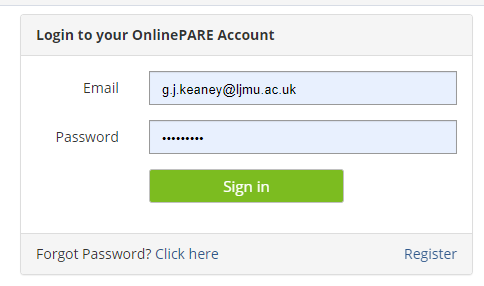 How to add temporary access for a Practice Supervisor:
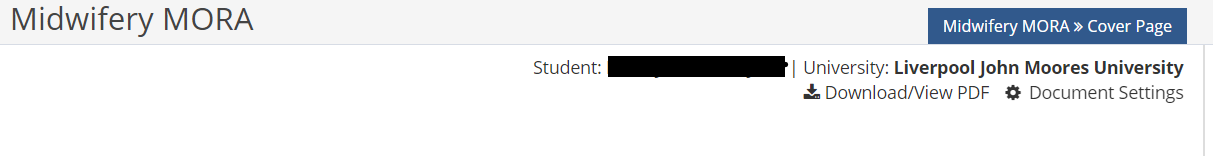 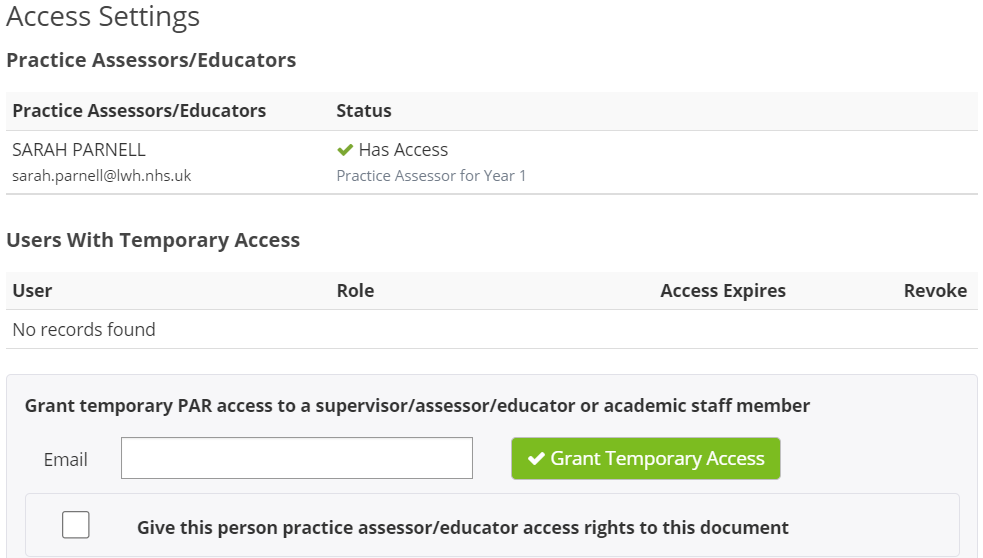 n.b Access will be for 4 weeks, so for longer placements, this access route will need to be repeated if required. Learners are able to grant access to Practice Supervisors only.
How to access Timesheets on PARE
Use the search box to find your MORA doc and timesheet (or your student's info)

Click on               to open timesheet

Click on                 (2 or 3) to access MORA doc
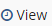 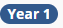 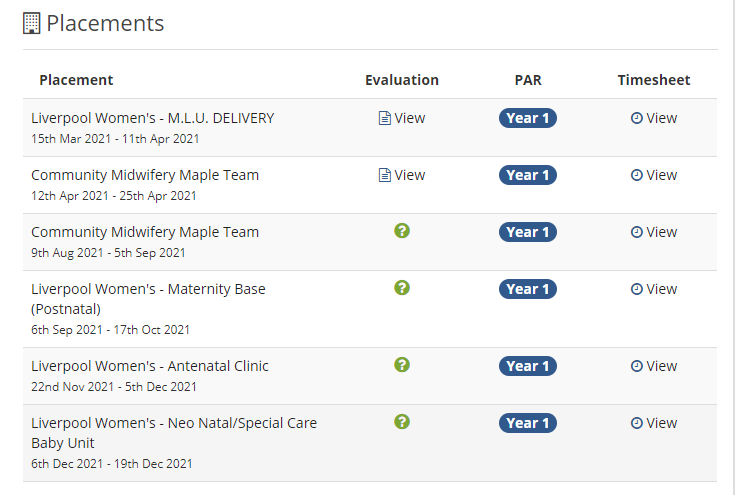 Who can complete the MORA?
Guidance within the MORA details who can complete each section. This should be read in conjunction with the roles and responsibilities of each party. 

For full details refer to the NMC (2018) Standards for student supervision and assessment: 

https://www.nmc.org.uk/globalassets /sitedocuments/educationstandards/student-supervisionassessment.pdf
If you are unsure about any aspect of completion in the MORA, please check with either the PEF/student link or other academic link for your practice area.
Key MORA elements
NMC Proficiencies relate to:
NMC Proficiencies
The proficiencies can be assessed in a range of placements as part of a continuous assessment process

Proficiencies should not be viewed as separate elements but reflect the continuum of care provided in partnership with women and their families 

During each year of the programme, students are expected to engage at varying levels appropriate to their knowledge, understanding and level of study (see next slide)
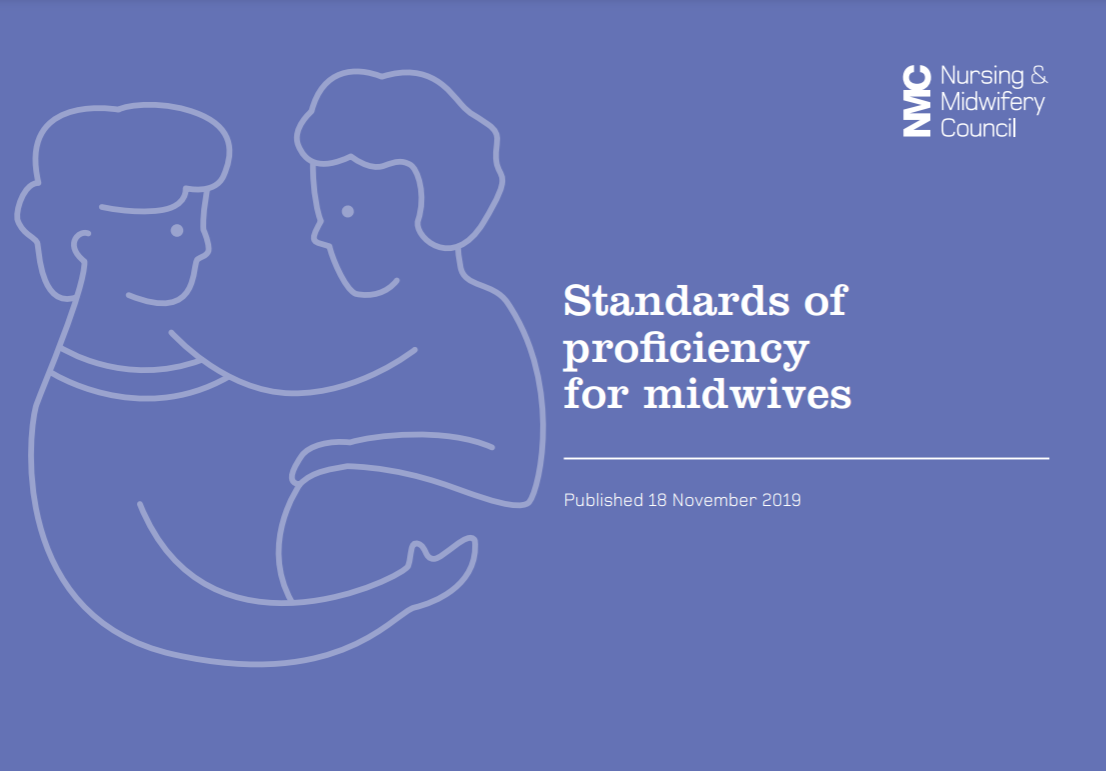 NMC (2019) https://www.nmc.org.uk/globalassets/sitedocuments/standards/standards-of-proficiency-for-midwives.pdf
[Speaker Notes: The MORA does not indicate specific proficiencies that should be achieved for each stage of the programme. This is in line with the NMC outcomes focused approach and recognises the local variation in programme structure and practice learning opportunities. However, to ensure that students are making sufficient progress towards meeting the proficiencies by the end of the programme, there may be individual HEI programme specific guidelines in place. 
Students do not have to achieve all of the proficiencies in years one and two of the programme.  They can achieve the required level of engagement when they have the opportunity to participate (year one) or contribute (year two). Students could therefore identify as having met a competency at each level of the programme.  
  
Practice Supervisors should only confirm proficiency in the column that relates to the student’s current part of the programme. This is to ensure that students maintain proficiency and that at the point of progression to the NMC register they have demonstrated the required proficiencies within the final part of their programme underpinned by the relevant theory and application to practice. 
  
Students are expected to be able to demonstrate achievement of all proficiencies at the final point of progression in year three in order to qualify to enter the Midwifery Register.    
  
LJMU.  The required NMC (2019) proficiencies as laid out in the MORA practice document are mapped against each LJMU programme module, which are in turn are mapped in detail against the student’s placement areas (see separate document – LJMU MORA mapping document).  
  
Before each of the students’ meetings with their practice assessor, they should consider their placement area and examine the LJMU MORA mapping document.  These can be used as a guide as to the range of proficiencies they could achieve in this area. The student and practice assessors will meet at the required intervals to plan and document how the skills in the next placement(s) can be met, using the mapping document to guide them.  They should ensure that a broad range of proficiencies are met across the domains applicable to that year and placement.]
Expected level of engagement (year specific)(Proficiencies remain the same throughout)
[Speaker Notes: Students will be expected to attain proficiencies in line with module learning in the year that they are currently studying in (see MORA mapping document).  
For example: 
First year students may experience obstetric emergencies, but will not be expected to manage them, but this is the expectation for third year students.    
First years are not expected to ‘manage, supervise, support, teach and delegate care responsibilities to other members of the midwifery and interdisciplinary team’ (E2, MORA) as third years are, but they may display these skills in some situations, or may participate appropriately at their year level - therefore this field may be signed.]
The student journey and MORA ensures that a broad range of proficiencies are met across the NMC (2019) domains
How many Proficiencies are needed?
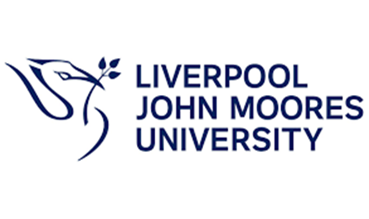 LJMU MORA Proficiencies required for each year
Edge Hill MORA Proficiencies required for each year & Programme
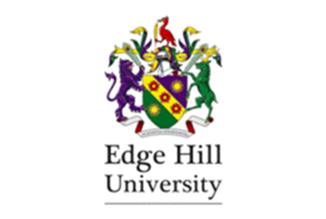 Knowledge of Proficiencies
Level of proficiency to record
Level of proficiency to record
Completion of Proficiencies
Achieving Proficiencies
In the proficiencies section is a box headed 'Reference to Evidence.' Against each proficiency the student should insert the method by which they can demonstrate achievement of the required outcome.  
Methods to demonstrate achievement:
Practice Episode Records (PER)
Discussion with PS and/or PA
Demonstration
Reflection
Simulation
Participating or contributing to care in a complementary placement area
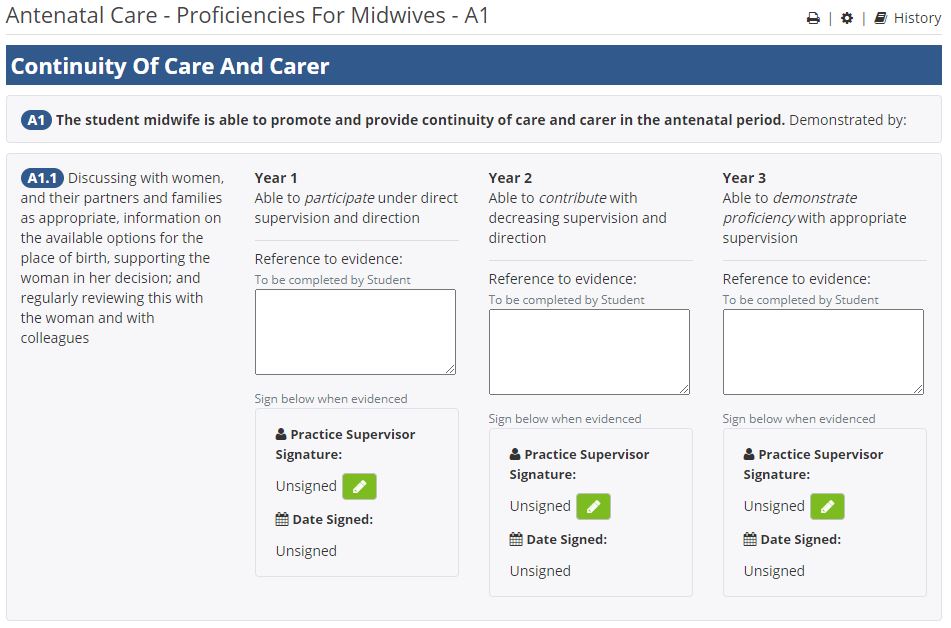 Promoting Excellence &Neonatal Care Proficiencies
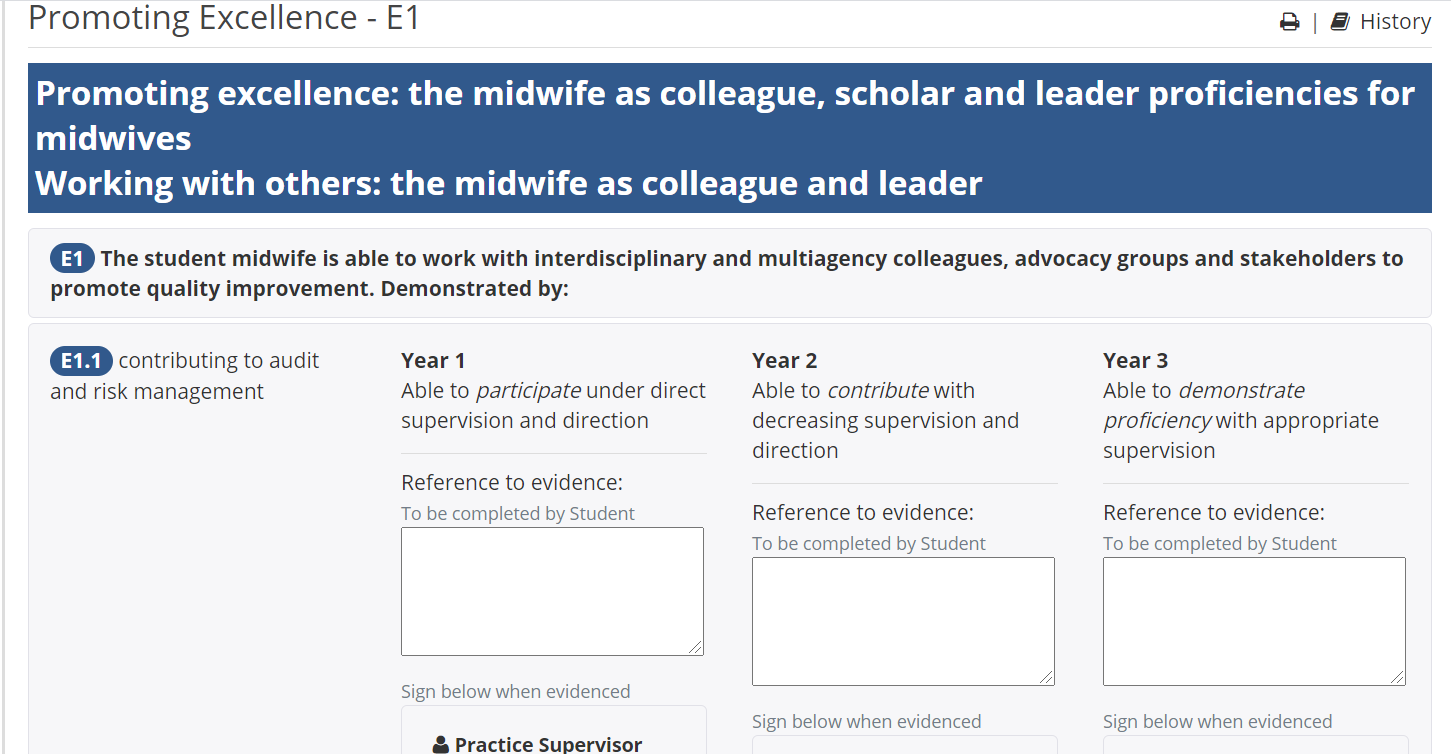 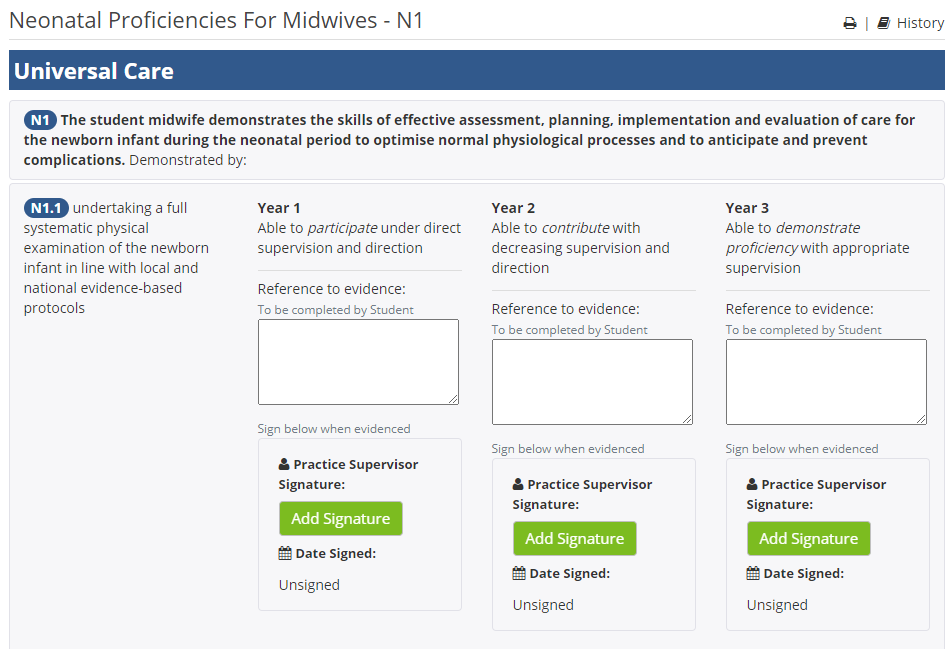 Examples of how to achieve Promoting Excellence Proficiencies
EU Directives
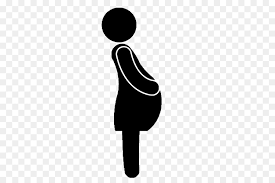 EU Directives
Each section of the MORA includes practice episode records to document the care provided to women or their babies to provide evidence of achieving the proficiencies.

Although students may be keen to begin recording practice episode records as soon as possible, it is advised that these are spaced throughout the student experience, as the way in which different types of care will be approached will change as students' knowledge and skills expand over the course of the programme. 

As a guide, suggested completion is provided below. Please note that this is a guide only, intended to support student development.
Each section of the MORA includes practice episode records to document the care provided to women or their babies to provide evidence of achieving the proficiencies.

Although students may be keen to begin recording practice episode records as soon as possible, it is advised that these are spaced throughout the student experience, as the way in which different types of care will be approached will change as students' knowledge and skills expand over the course of the programme. 

As a guide, suggested completion is provided below. Please note that this is a guide only, intended to support student development.
EU Directives
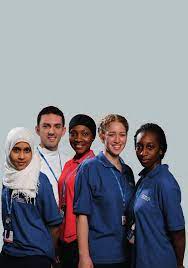 Recording Births on MORA (P.31)                         Record Of Pregnant Women Cared For & Births Personally Facilitated                    (expectation: 40 records)
RecordingIntrapartum Care on MORA (P.32) 
  Record Of Women Cared For In Labour(expectation: 40 records)
Breastfeeding Assessment Tool (p. 62, 63, 64)
This assessment tool is adapted from the UNICEF Baby Friendly Initiative Tool and aligns with UNICEF Baby Friendly standards
These standards enable staff to:
Support pregnant women to recognise the importance of breastfeeding and early relationships for the health and wellbeing of their baby
Support all mothers and babies to initiate a close relationship and feeding soon after birth
Enable mothers to get breastfeeding off to a good start
Support mothers to make informed decisions regarding the introduction of food or fluids other than breastmilk
Support parents to have a close and loving relationship with their baby
This assessment tool is adapted from the UNICEF Baby Friendly Initiative Tool and aligns with UNICEF Baby Friendly standards
These standards enable staff to:
Support pregnant women to recognise the importance of breastfeeding and early relationships for the health and wellbeing of their baby
Support all mothers and babies to initiate a close relationship and feeding soon after birth
Enable mothers to get breastfeeding off to a good start
Support mothers to make informed decisions regarding the introduction of food or fluids other than breastmilk
Support parents to have a close and loving relationship with their baby
Please note that these assessments can be undertaken below 5 days of age; but need to be amended to reflect the infants’ age
Systematic Examination of the Newborn (NIPE) (p. 61)
For LJMU student programme requirements, the documentation in the MORA for the full Systematic Examination of the Newborn (NIPE) does not include space for students to record the full details of the examination
The ‘systematic examination of the newborn numbers’ (NIPE) should be completed in MORA, but LJMU students are also provided with separate NIPE paper documentation practice records as per the design of the LJMU programme
The MORA enables students to briefly evidence that they have had the relevant experience and practised under the supervision of a practitioner qualified to undertake the examination
The full details of the examination will be entered into the NIPE paper document
Reflective Journal/Notes/Additional Evidence (p.82, 83, 84)
The basic concept of reflection is to take a skill, attitude, or event and use current evidence and a reflection model to assess it (e.g. Gibbs’, Schon, Kolb, Driscoll, Johns’, Rolfes’). 

Using a model when reflecting can help students to focus on learning and self-awareness after an incident, and avoid simply retelling the events. 

Reflection is not a description of events, or a diary of what has been done that day, it is a deeper learning activity. This is in order to work out how to take into future practice what has been learnt from the process and may or may or may not lead to change. 

For example, students may reflect upon the incident and decide they would do something differently next time, or may come to the conclusion that they would do nothing differently because it was all appropriate.
The MORA document has the requirement for reflection built into the document. This occurs in two ways: 

At each practice review point with their PA, students are expected to have completed a reflection on an incident prior to the meeting, which will be discussed during the meeting.  This will feed into action planning for future practice and reviews. 

There is a ‘reflective journal/notes/additional evidence requirement’ within the MORA document on pages 82 (level 4), 83 (level 5) and 84 (level 6).

Here it states:

‘Record your reflections in practice, notes about things you have learned or need to remember or any additional evidence to support your progression and achievement’.

Students should aim to complete these reflections at least once weekly, but they should be more often as required, for example if there is an incident in practice. In the case where there is an incident in practice, students may be required to write a statement, and your reflective entry could assist with this.
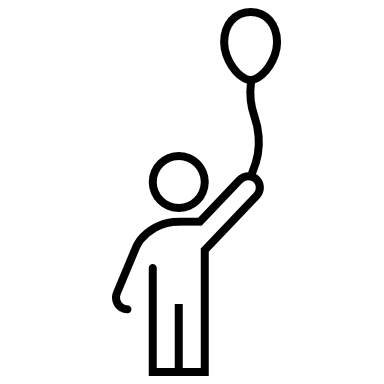 Student 'About ME section' (P. 123)
Section which facilitates students to share information that they feel will enable the PA and PS to support their learning

Students may decide to share reasonable adjustments but are not obliged to
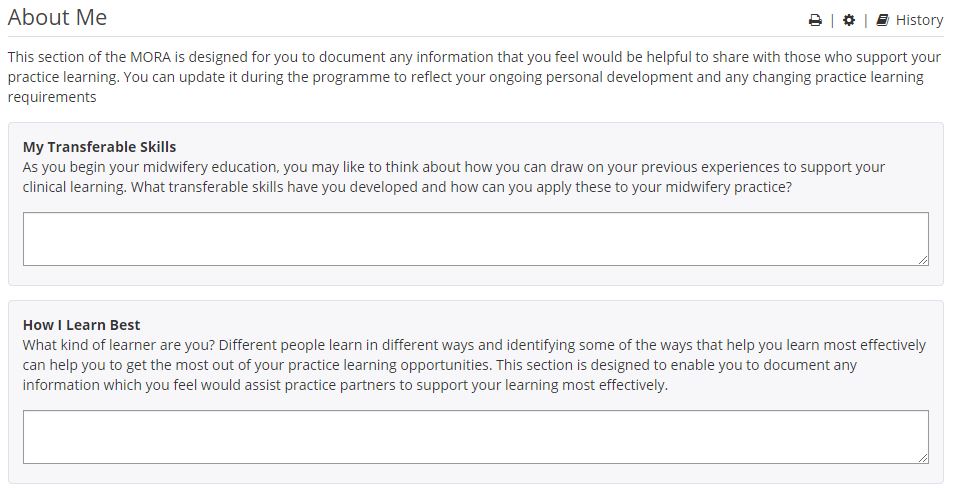 MORA practice assessment process
This assessment process is the same for each year of the programme
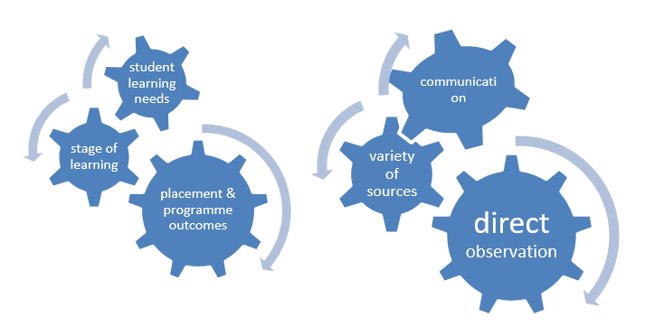 Practice Supervisors (PS)
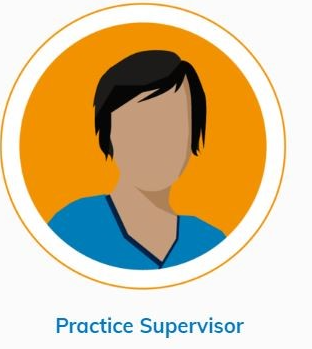 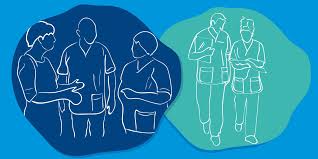 Practice Supervisors (PS) feedback forms – how to
When providing student feedback, it is important to write a comment about how well the task/day has been completed and where improvements can be made
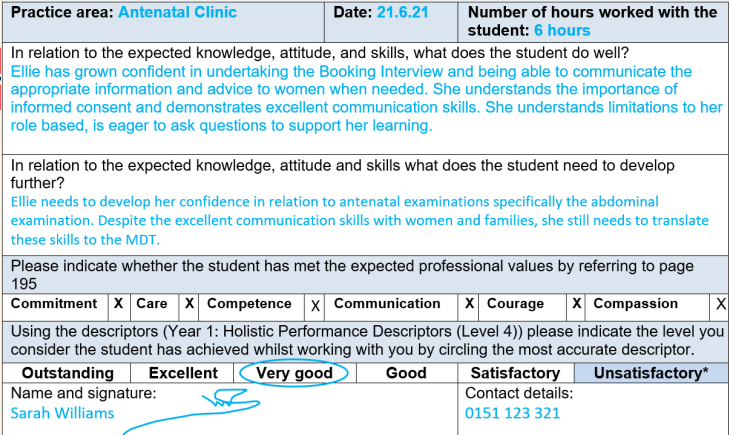 Feedback      should ideally     be provided daily. The student  should initiate this, getting the paperwork ready for the Practice Supervisors to complete
Feedback can be on a particular task, such as 'listening in to the fetal heartrate'. Thinking about all aspects of knowledge, skill, communication and documentation
If students do not get good quality, regular feedback this could impact their assessment and subsequent progression within the course
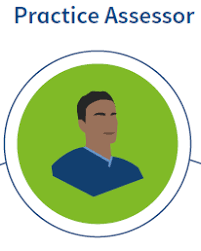 Practice Assessor (PA)
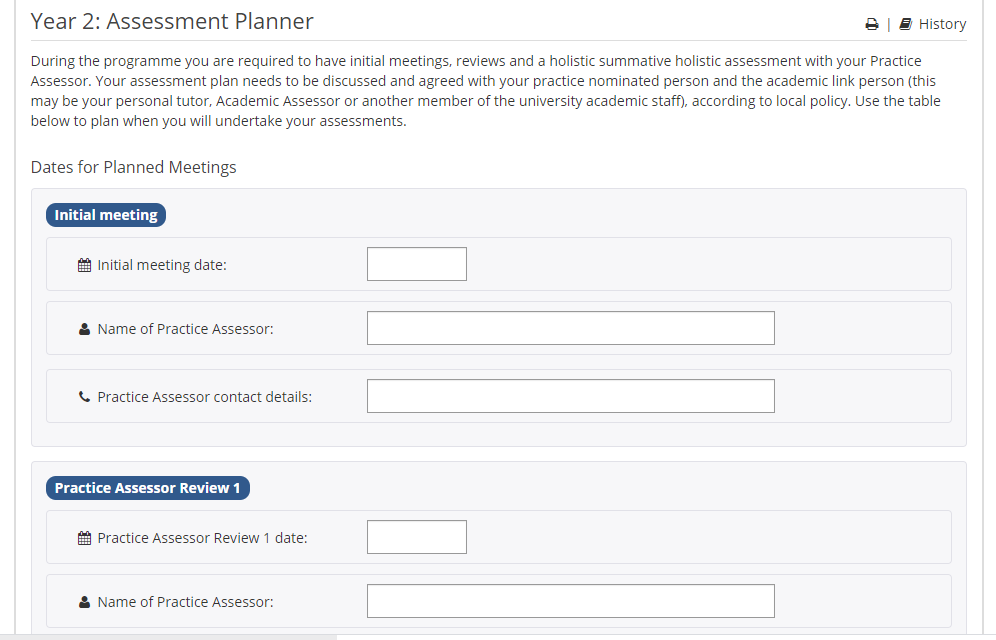 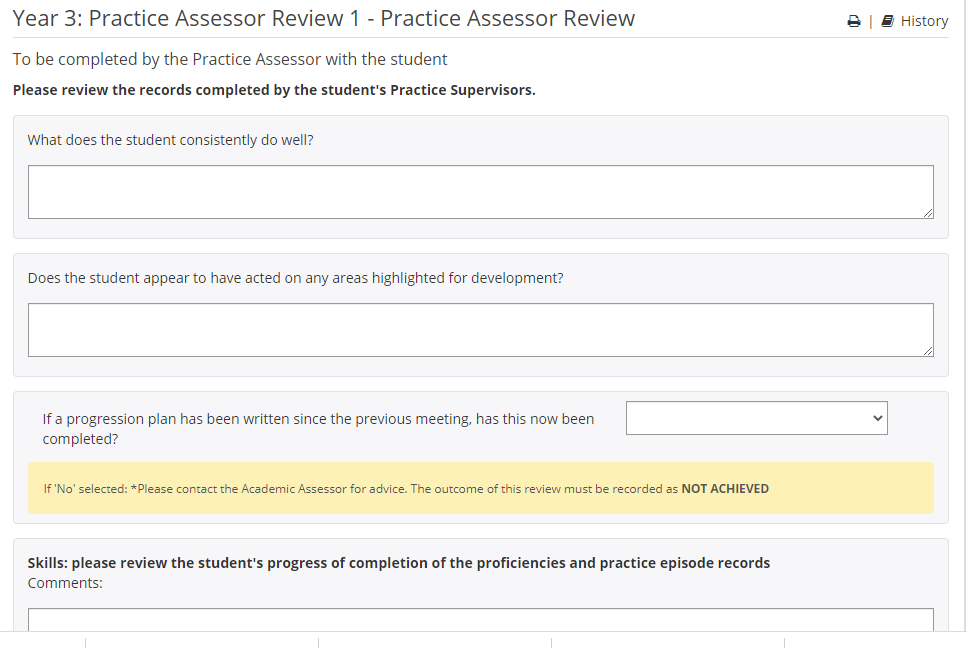 Practice Assessor (PA)
Practice assessors may also record periodic observations   (p.122)
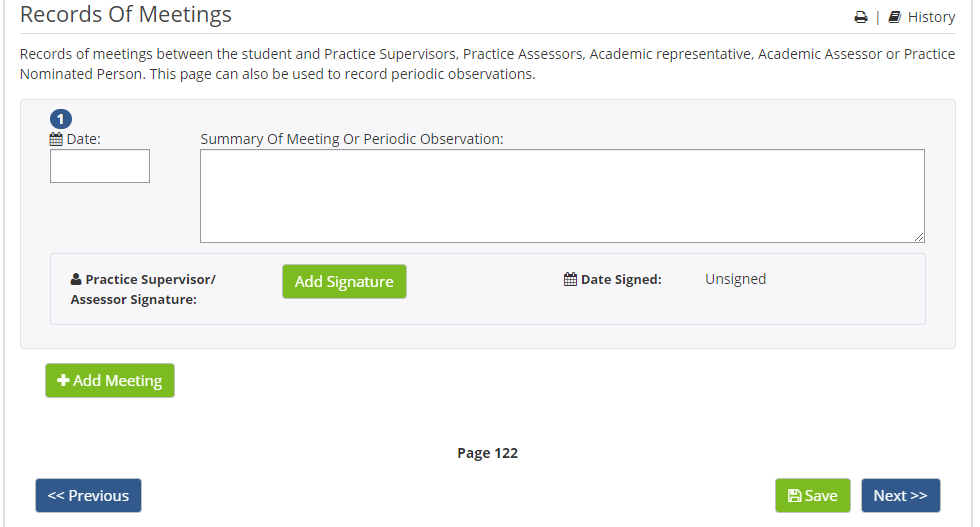 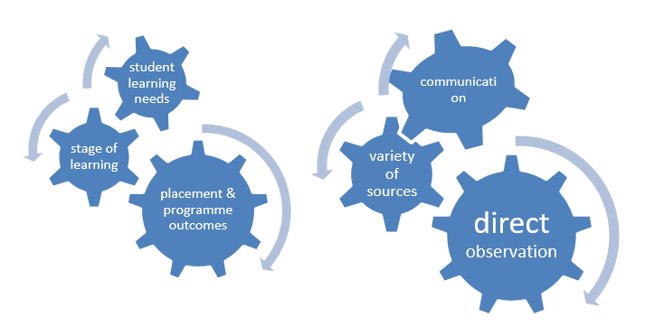 Academic Assessors (AA)
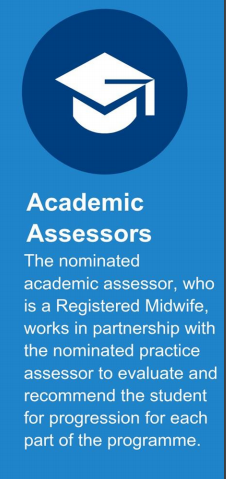 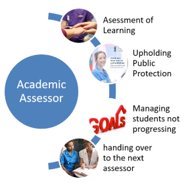 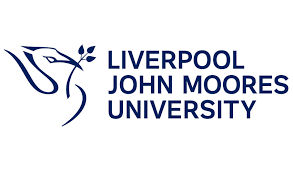 LJMU - PA review timings
The student should liaise with their practice assessor regarding the exact dates and timings of meetings
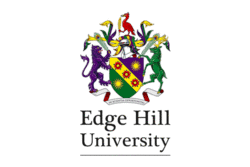 Edge Hill University - PA review timings
The student should liaise with their practice assessor regarding the exact dates and timings of meetings
Purpose of assessments
Student responsibility before PA and student review
Before the review meetings, the student should complete the relevant review paperwork: 

Reflect upon a proficiency from practice
Consider which holistic assessment descriptor most closely describes their practice  

Completing this before the review will ensure that the review runs smoothly and ensure that the student and practice assessor have had adequate time to reflect on progress
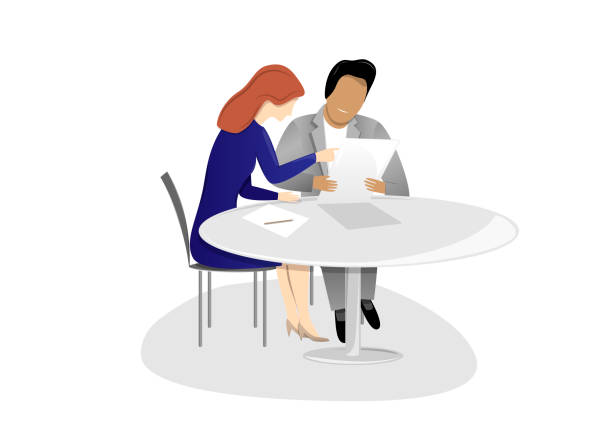 Student Reflection prior to assessment
To be completed prior to meeting with Practice Assessor 

Review the feedback that you have had from Practice Supervisors and women and birthing people that you have cared for
Service User Feedback
Practice supervisors should seek feedback on behalf of student midwives when it is appropriate to do so
There are feedback forms within each MORA section to enable feedback to be gathered across the maternity care continuum
Students could provide the PS with a printed copy at the start of the day. They should ask the PS to select a woman this could be given to and ask them to complete it:
e.g. This could certainly be done on a ward area when a woman is awaiting discharge, or in the IOL suite when woman have more time 
SU feedback could be copied into MORA by the PS from a 'thankyou' card or from an email that relates to the students' involvement
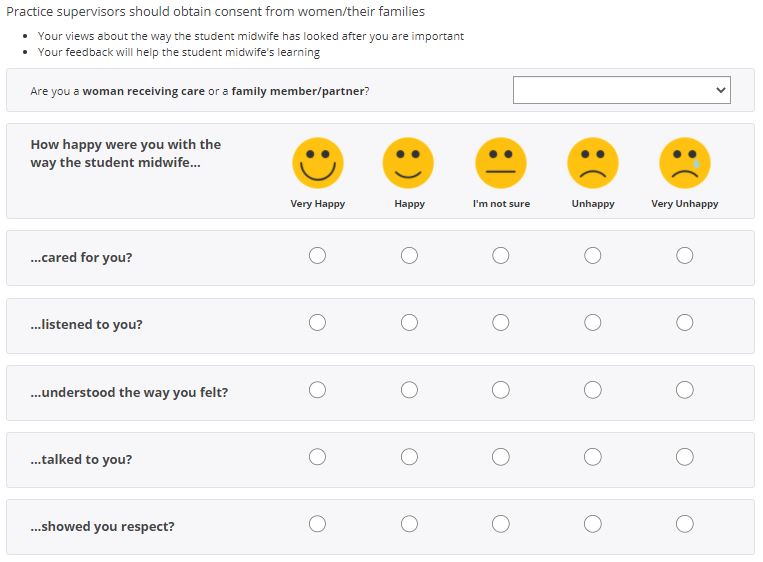 Holistic Performance Descriptors
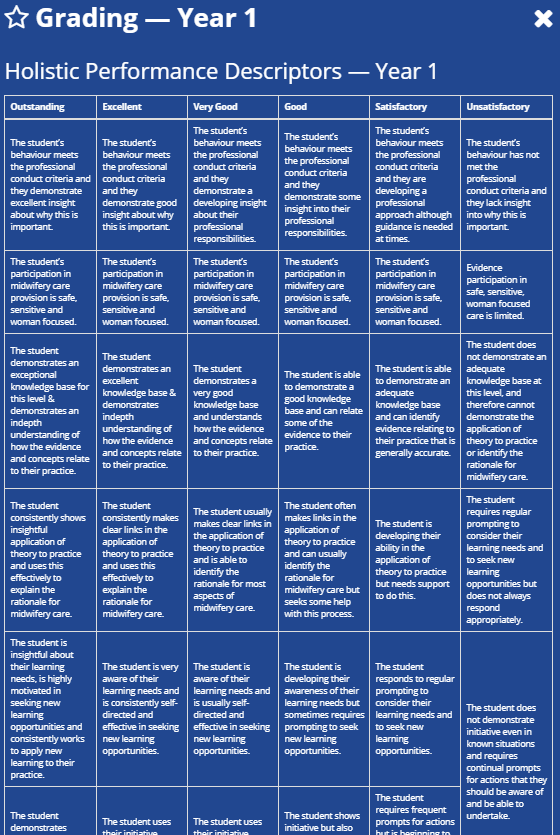 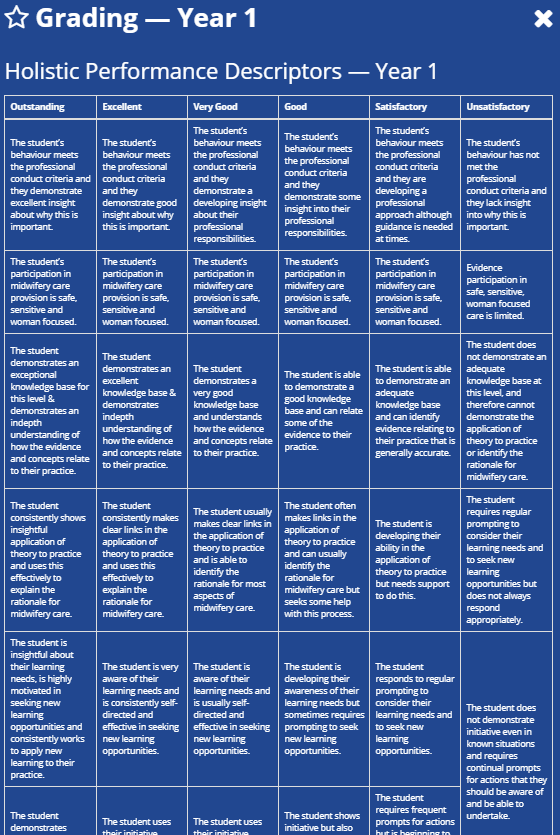 Can be accessed from sidebar or on p. 94, 106 and 118
Both LJMU and Edge Hill students should be awarded a grade descriptor.  Statements under the grade descriptor can be used to inform the grade awarded
Progression Plan
LJMU Student Progression Plan
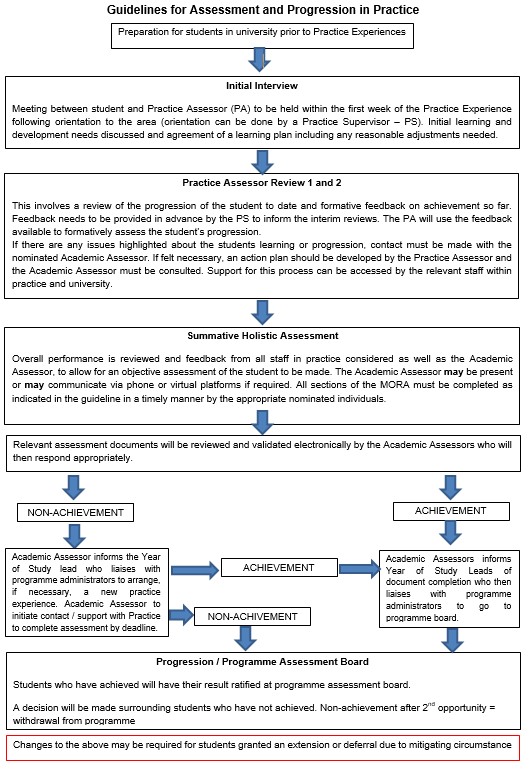 Edge Hill University Student  Progression Plan
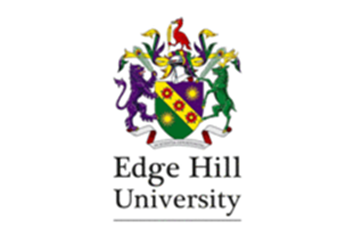 Summary of Progress (p. 96, 108, 120)
This page totals the EU directives achieved to date and is a quick reference guide to numbers of EU directives

In order to ascertain that the student has supervised and cared for 40 women at risk during pregnancy, labour or the postnatal period  (EU directives), PAs, AAs and students will need to total the additional care boxes manually
Summary of Progress (p. 96, 108, 120)
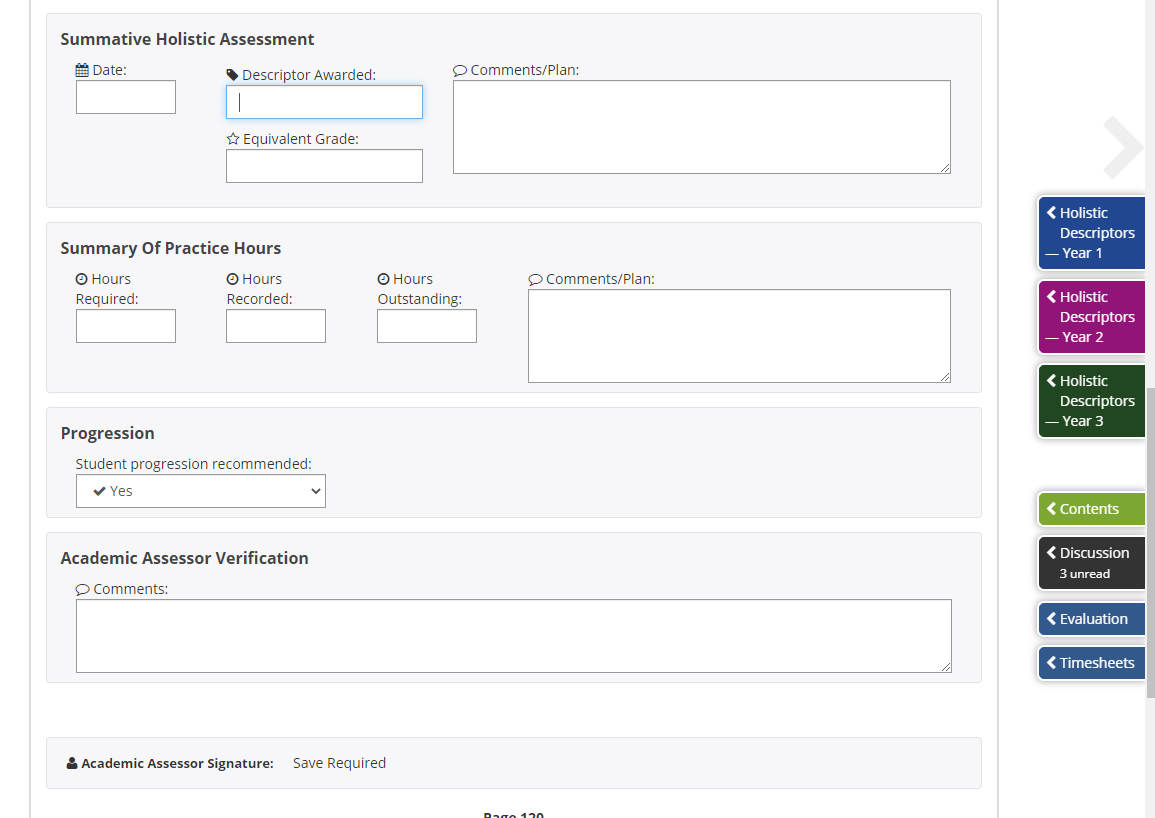 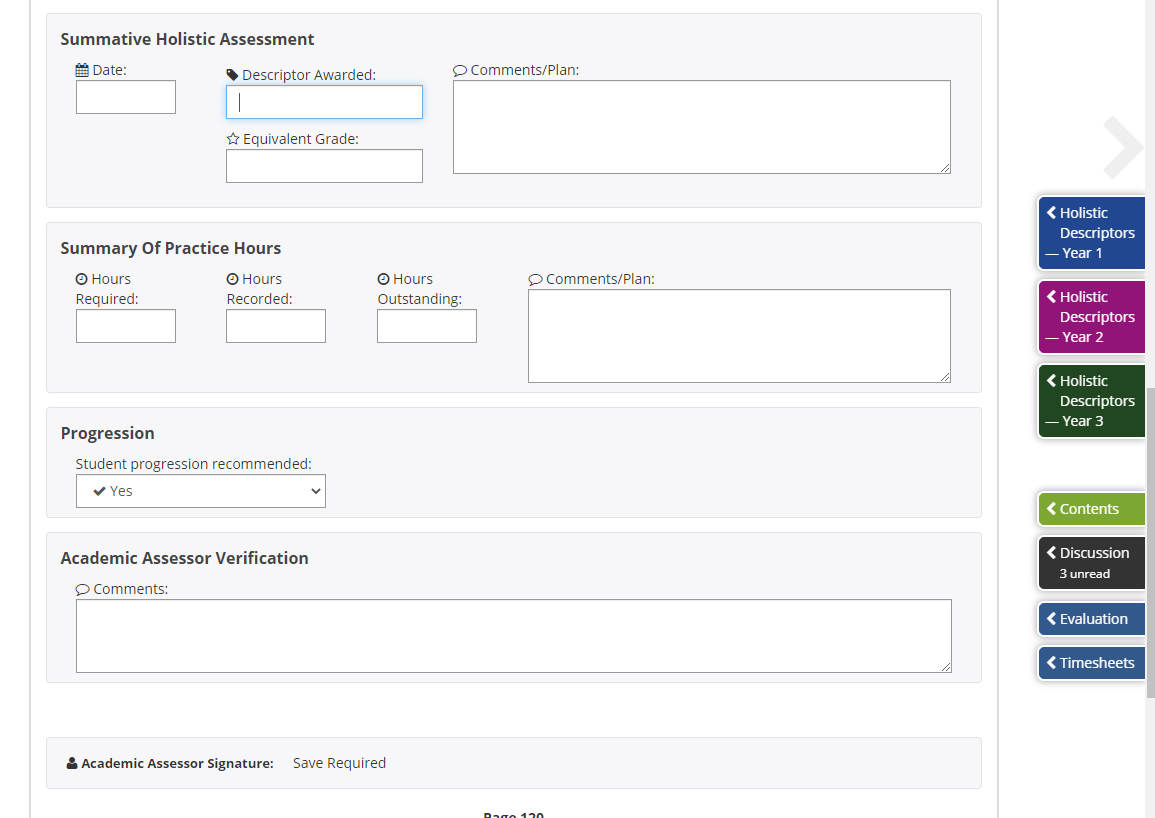 Completed by AA during MORA review at the end of the academic year

Informs progression decisions at examination boards
Progression Points and Holistic Assessments Points
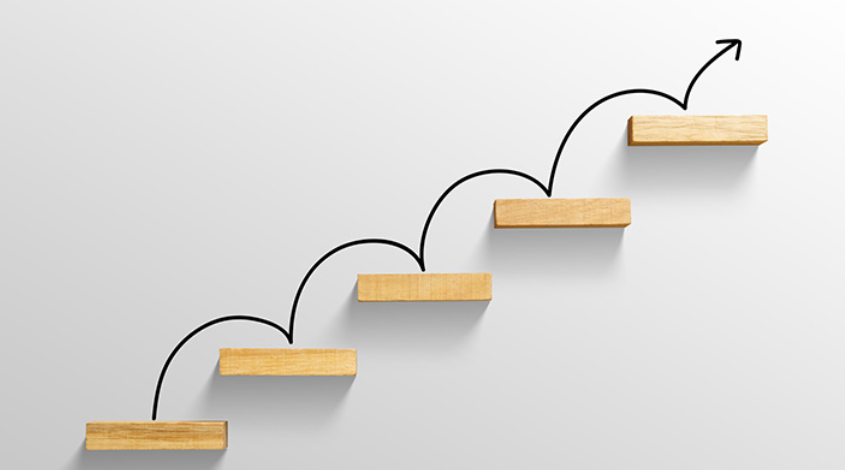 Grading in practice
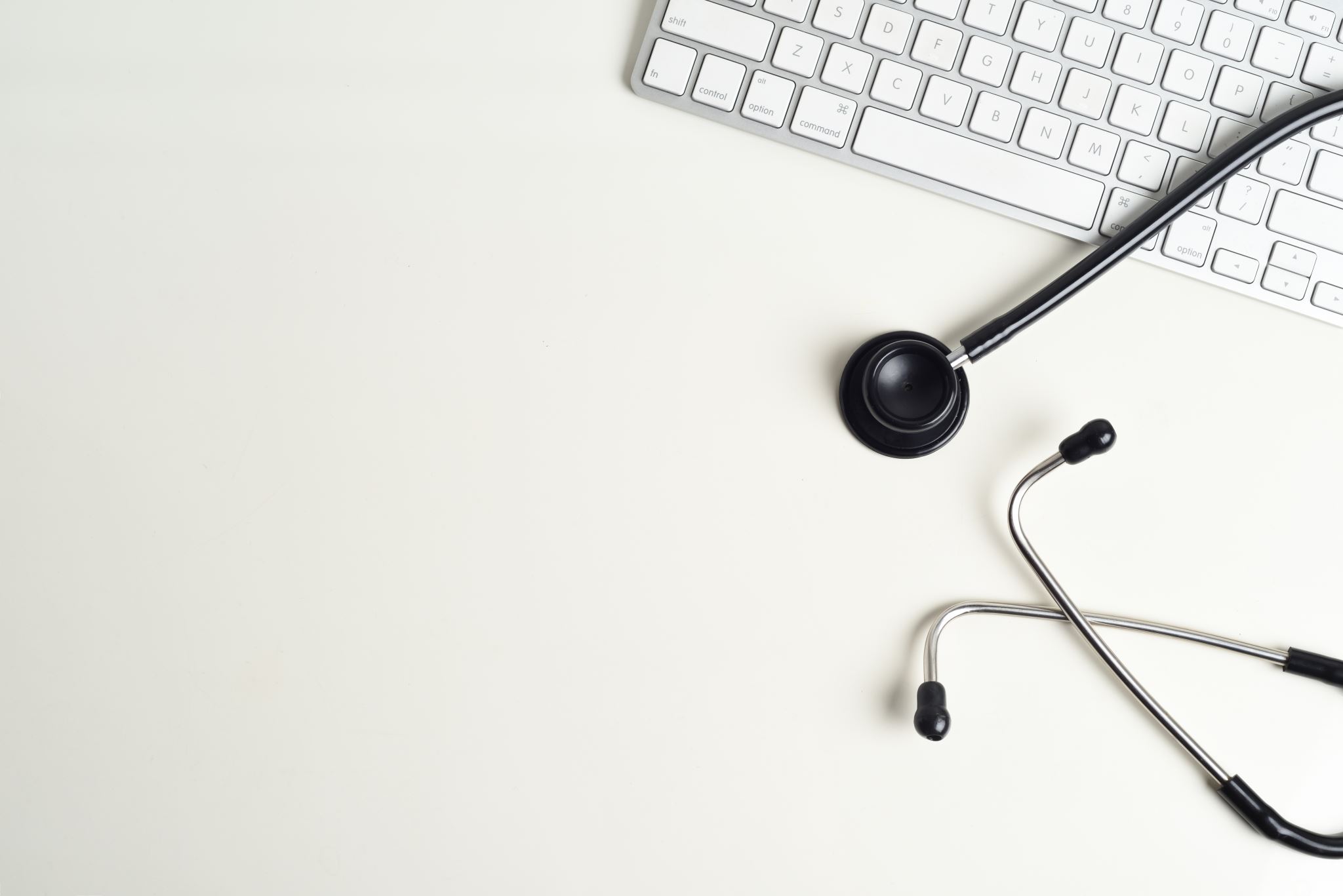 Non-Midwifery placements/Complementary placements (p.121)
On all placements, students should be orientated to the area as they normally would, using the ‘Orientation to  practice areas’ section in MORA

A student may work with a number of Practice Supervisors  Each one should complete evidence of working with the student (as in other placements)

Records can be found under ‘Record of complementary placement experience’  

The student is expected to reflect on their learning, then the practice supervisor to comment.  The practice supervisor may also fill out the more detailed ‘Practice Supervisor (PS) feedback on student’s performance’
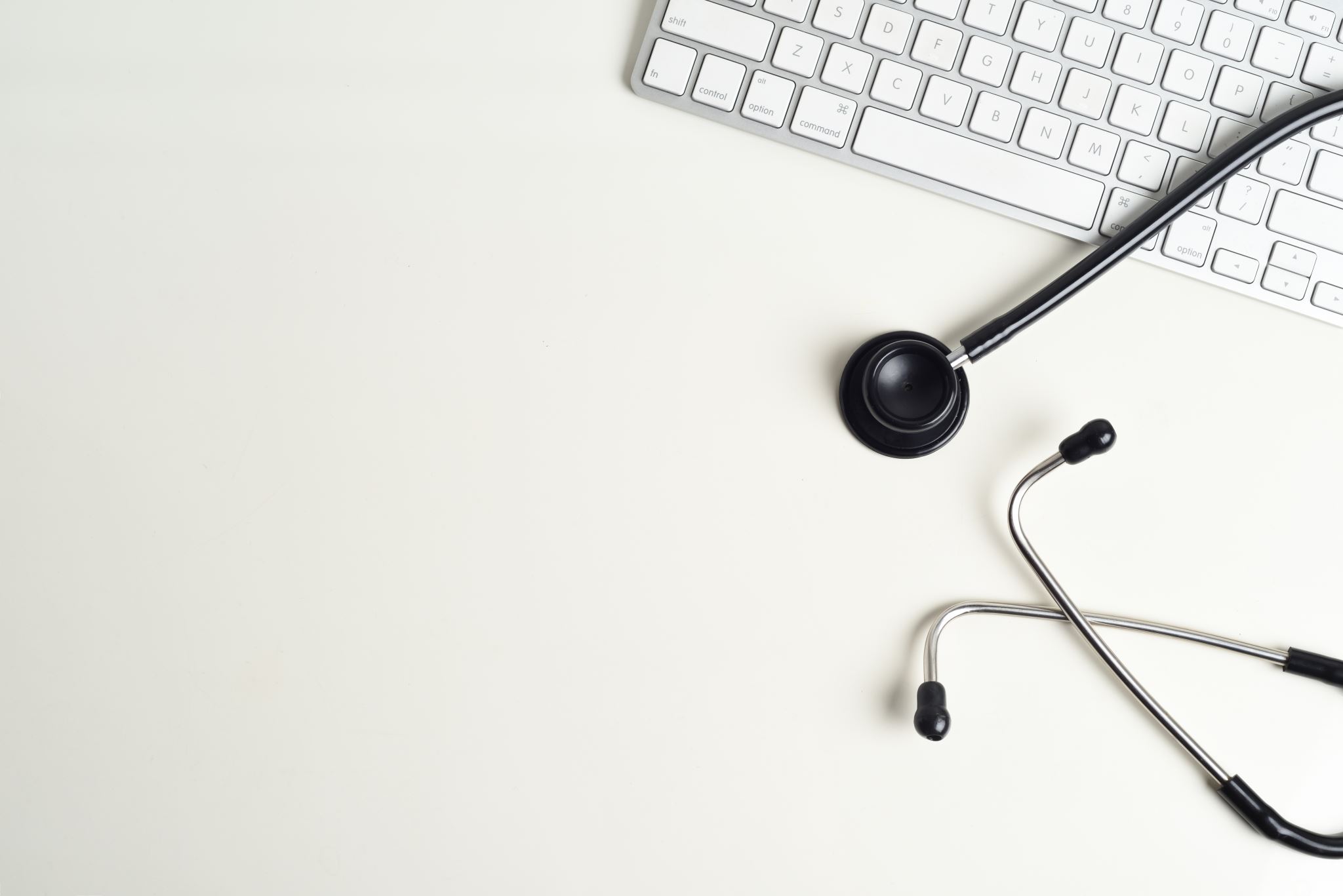 Non-Midwifery placements/Complementary placements: Student Responsibilities (p.121)
The student should:
be clear as to what is needed from the placement area

direct the practice supervisor towards all relevant practice                             documentation

adhere to all placement policies and procedures in the placement area

actively participate in all learning opportunities available to them and to provide the evidence within MORA to demonstrate that their learning needs (as identified in reviews) and module learning outcomes have been met  

Behave in a professional manner at all times
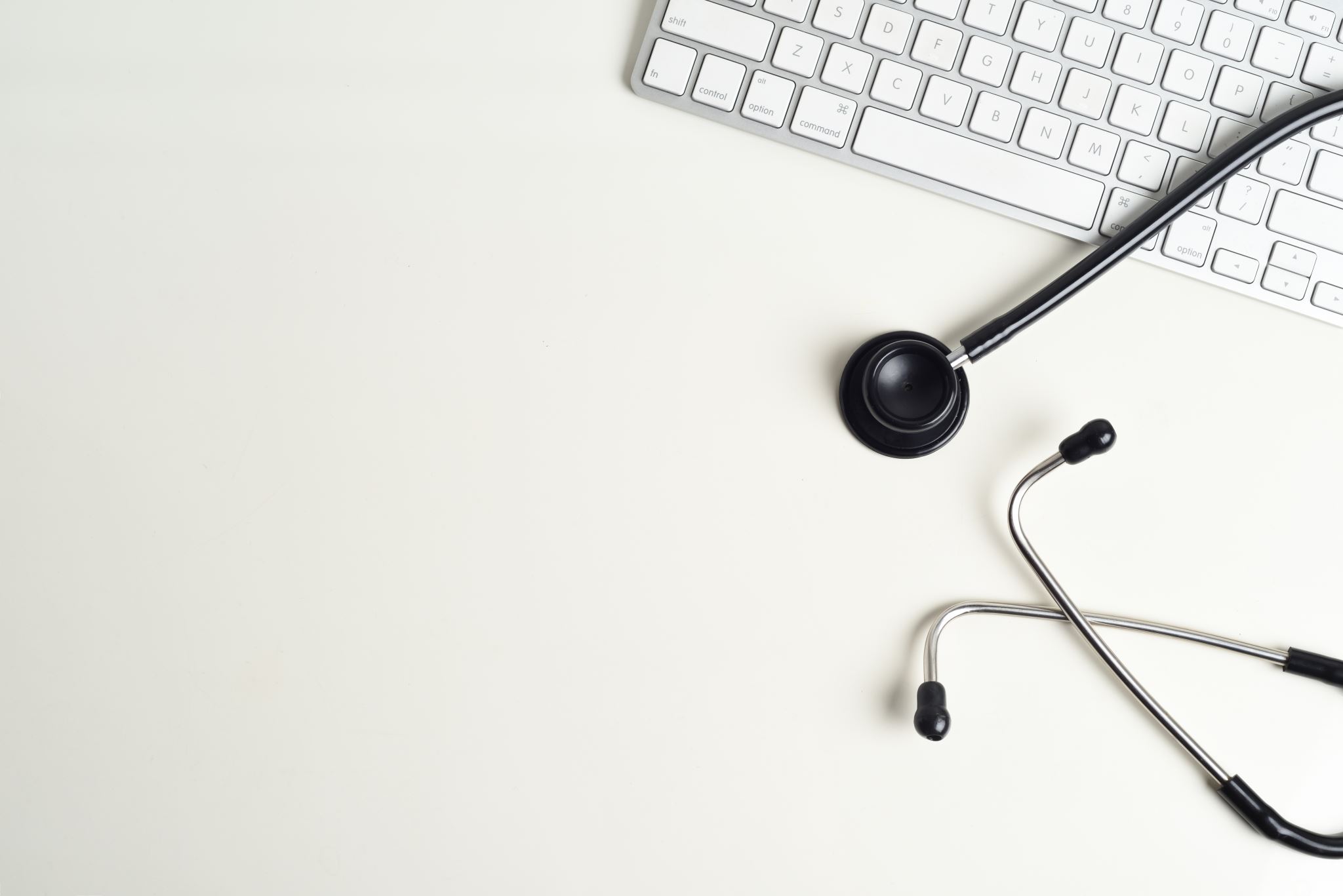 Non-Midwifery placements/Complementary placement: Placement Aims (p.121)
Introduce the student to essential skills for practice within a multi-disciplinary context, across a range of practice settings

Introduce the student to professional, legal and ethical principles that underpin practice

Introduce the student to the concept of reflective learning and practice

Introduce the student to the importance of supervision within the context of safe nursing practice
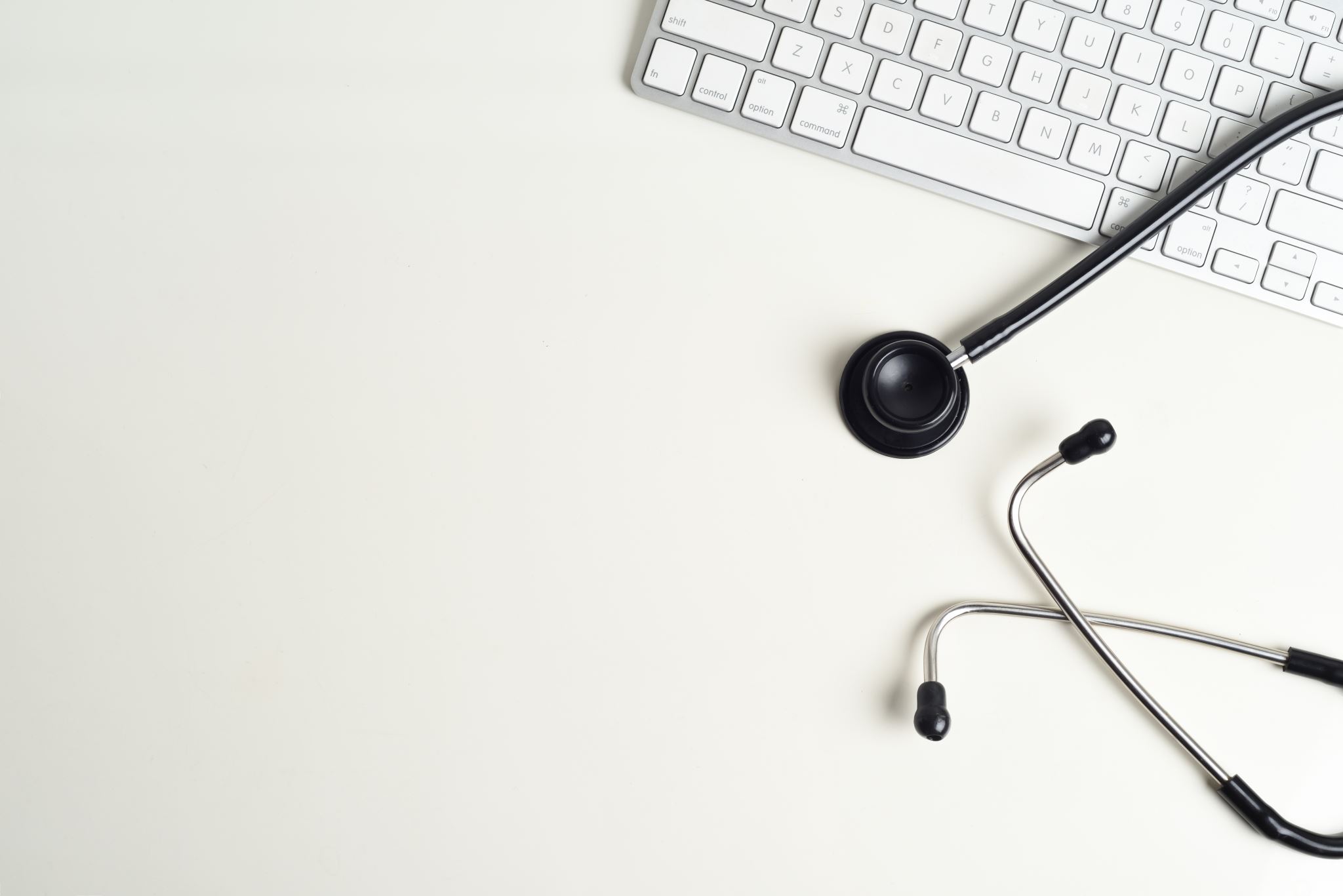 Non-Midwifery placements/Complementary placements:Placement Learning Outcomes (p.121)
Demonstrate an understanding of practising in accordance with 'The Code: Professional standards of practice and behaviour for nurses and midwives' (NMC, 2015).
Contribute to the Department of Health's Essence of Care Benchmark Standards in Practice settings.
Demonstrate a range of essential skills for practice
Use verbal and non-verbal communication to develop effective relationships with users, carers, relatives and the multidisciplinary team.
Contribute to working in partnership with users, carers, relatives and significant others in placement setting
Identify personal development needs and engage in reflection on learning (in the context of the practice setting)
Appreciate the necessity of skills for practice being underpinned with evidence
Takes part in admission of neonate to a neonatal unit
Participates in assessment, planning and implementation of a care plan for a neonate
Maintains contemporaneous records e.g. baseline observations, recording vital signs
Participates in the undertaking of vital signs and observations
Is introduced to appropriate equipment and strategies to maintain a stable environment for the neonate
Demonstrates principles of infection control e.g. universal precautions
Observes / obtains samples or swabs relevant to neonatal care or treatment
Participates in neonatal investigations and screening tests
Participates in the maintenance of skin integrity
Assists with appropriate methods of infant nutrition
Follows the care of a compromised neonate
Assists in the provision of pain relief
Demonstrates correct moving and handling techniques
Participates in the care of neonates at the end of life
Demonstrates awareness of opportunistic health promotion
Gains awareness of safeguarding issues
Guidance for neonatal care placement - range of skills that may be gained by the student:
These are some of the suggested skills that the student can focus on, it is not exhaustive
Guidance for placements that cover care of women with pathological conditions in the fields of gynaecology and obstetrics and initiation into care in the field of medicine and surgery - range of skills that may be gained by the student:
Takes part in admission of patient to a ward
Participates in assessment, planning and implementation of a care plan for a patient
Maintains contemporaneous records e.g. care given to patient
Participates in the undertaking of vital signs and observations
Observes risk assessment of patients using appropriate tools. e.g. Maelor score & BMI
Understand the importance of the identified risk
Participates in the assessment of tissue viability
Demonstrates principles of infection control e.g. universal precautions
Observes/participates in care for patients with infectious diseases e.g. barrier nursing
Participates in catheter care e.g. removal of indwelling urinary catheter
Observes / obtains samples or swabs relevant to patient care or treatment
Participates in wound care management
Participates in pre- and post-operative care
Assists with fluid management of patients, including accurate fluid balance
Follows the care of a patient before, during and after a surgical procedure
Assists in the provision of pain relief
Participates in the assessment of risk associated with surgery eg. VTE, infection, haemorrhage
Demonstrates correct moving and handling techniques
Demonstrates safe handling and disposal of sharps
Participates in medicines management
Participates in the care of patients at the end of life and last offices
Demonstrates awareness of opportunistic health promotion
Awareness of safeguarding issues
Undertakes a ward round, identifying the roles of the multi-professional team involved in care
These are some of the suggested skills that the student can focus on, it is not exhaustive.
Management of timesheet and hours
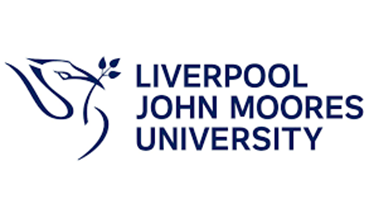 As the requirement for reflection is built into the BSc (Hons)  Midwifery Programme and your MORA practice document, your reflective time is counted as part of your practice hours

For every 37.5 hours you do in practice, you will be awarded a further 2.5 hours, making your working week total 40 hours:
This takes in to account the preparation time required for your practice assessments 
planning your proficiencies
spending time doing reflections
and spend time discussing your proficiencies with staff.

You are automatically credited this time by PLSU each year, so you do not need to do anything to your timesheet.  You should still complete 37.5 hours in practice.
Students' need to ensure that they get their PARE timesheets signed daily when on shift by the PS and/or PA.
Students can only work a maximum of 48 hours per week when in theory or practice.
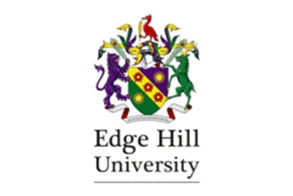 How to find a students' total hours of clinical practice on PARE (AA only)
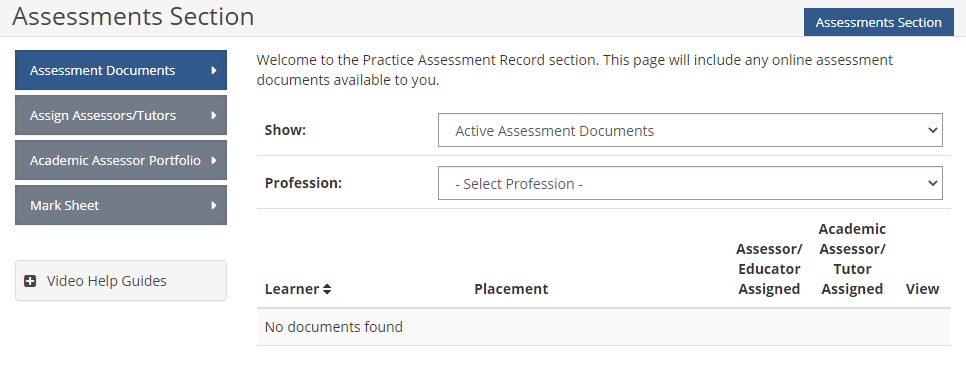 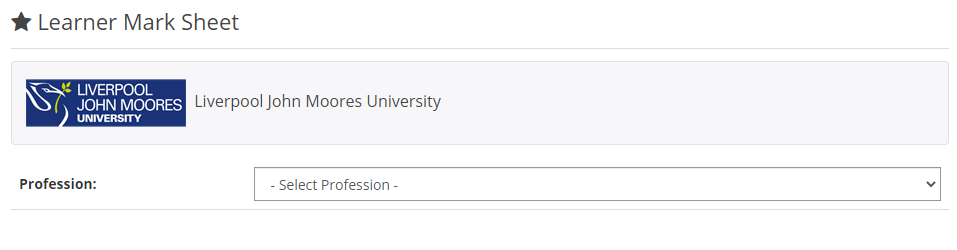 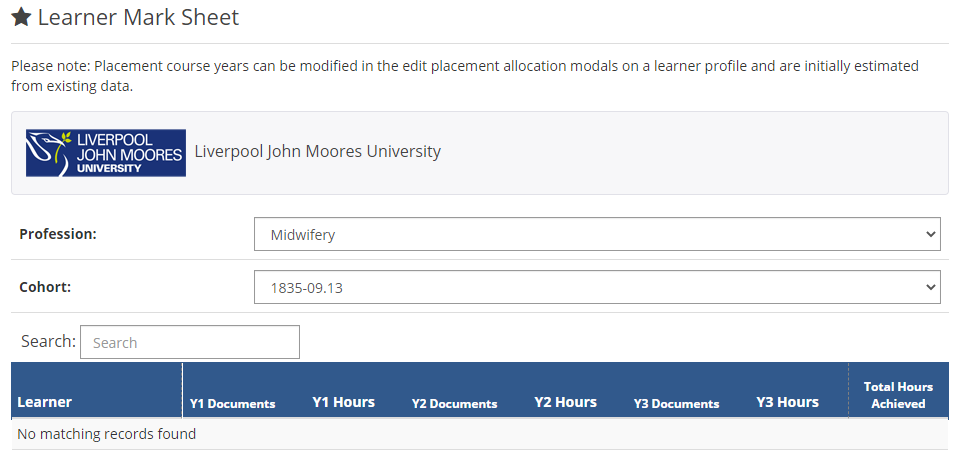 Sign off Checklist
Year Led Sign-offs
EU Directives
Assessment
Initial meeting 
PS feedback on student performance (1-2 per week)
PA Review 1 - Student Reflection 
PA Review 1 - Practice Assessor 
PA Review 2 - Student Reflection
PA Review 2 - Practice Assessor   
Summative Holistic Assessment - Student Reflection 
Summative Holistic Assessment - Practice Assessor
Antenatal examinations 
Record of births witnessed
Births facilitated
Record of women cared for in labour 
Postnatal examinations undertaken 
Record of Ongoing Assessment 
      of the Newborn 
Systematic Examination of the Newborn (LJMU = NIPE Papre Clinical Records)
Service User feedback (*8 per academic year) 

Breastfeeding Assessment Tool (x10 per academic year) 

Year specific Proficiencies

Reflective Journal/ Notes/ Additional Evidence (1-2 per week)